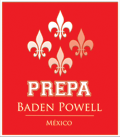 PREPARATORIA     BADEN POWELLEQUIPO 76to Preparatoria
1
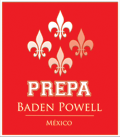 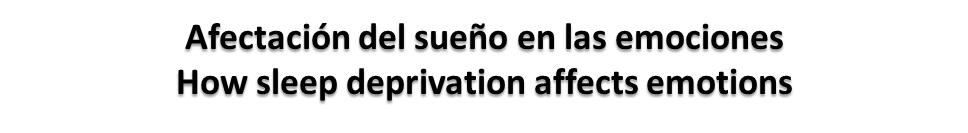 Mercedes Eugenia Guerrero Ruiz   Biología
Karina Lizbeth Díaz Flores      Psicología
Gloria Angélica Reyes de la Rosa Inglés
2
[Speaker Notes: Bio]
Ciclo escolar y duración
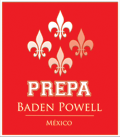 Ciclo Escolar: 2019-2020

Duración: Enero-Marzo 2020
3
[Speaker Notes: Bio]
Nombre del P:V:E./Proyecto Conexiones Etapa 1
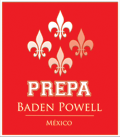 COMO AFECTA LA FALTA DE SUEÑO LAS EMOCIONES
HOW SLEEP DEPRIVATION AFFECTS EMOTIONS
4
[Speaker Notes: Bio]
Introducción o justificación :
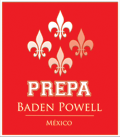 Se hace conciencia en los alumnos de los efectos negativos de no tener un ciclo de sueño normal. Su vida diaria, emocional, decisiones, desempeño son afectados y actualmente se ha convertido en un problema entre los jóvenes, ya que tienen una gran cantidad de distractores.
5
[Speaker Notes: Bio]
OBJETIVO GENARAL DEL PROYECTO:
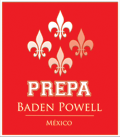 Se hará conciencia en los alumnos de las consecuencias de no tener ciclos de sueño normales, haciéndolos consientes de los daños biológicos como psicológicos en su cuerpo, mente, así como su desempeño diario; lo que a su vez impacta también, las afectaciones en emociones y decisiones.

Mediante el correcto uso de condicionales; expresando una condición con una consecuencia de un tema actual y de interés para ellos.
6
[Speaker Notes: Bio]
Objetivo y propósitos a alcanzar de cada asignatura involucrada:
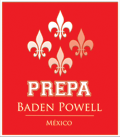 En la asignatura de biología se valorarán los procesos fisiológicos de protección que se presentan en los organismos.

En la asignatura de psicología el estudiante conocerá los aspectos neurofisiológicos básicos que inciden en los procesos mentales y la conducta, mediante el estudio de las estructuras que son el sustrato neurofisiológico de la conducta, desde un enfoque integrador.

En la asignatura de inglés utilizarán los condicionales para saber  la consecuencia que se tendrá al no seguir el ciclo de sueño, utilizarán vocabulario relacionado con el tema y diferentes condicionales, así como palabras sustitutas de IF para formar las oraciones.
7
[Speaker Notes: Bio]